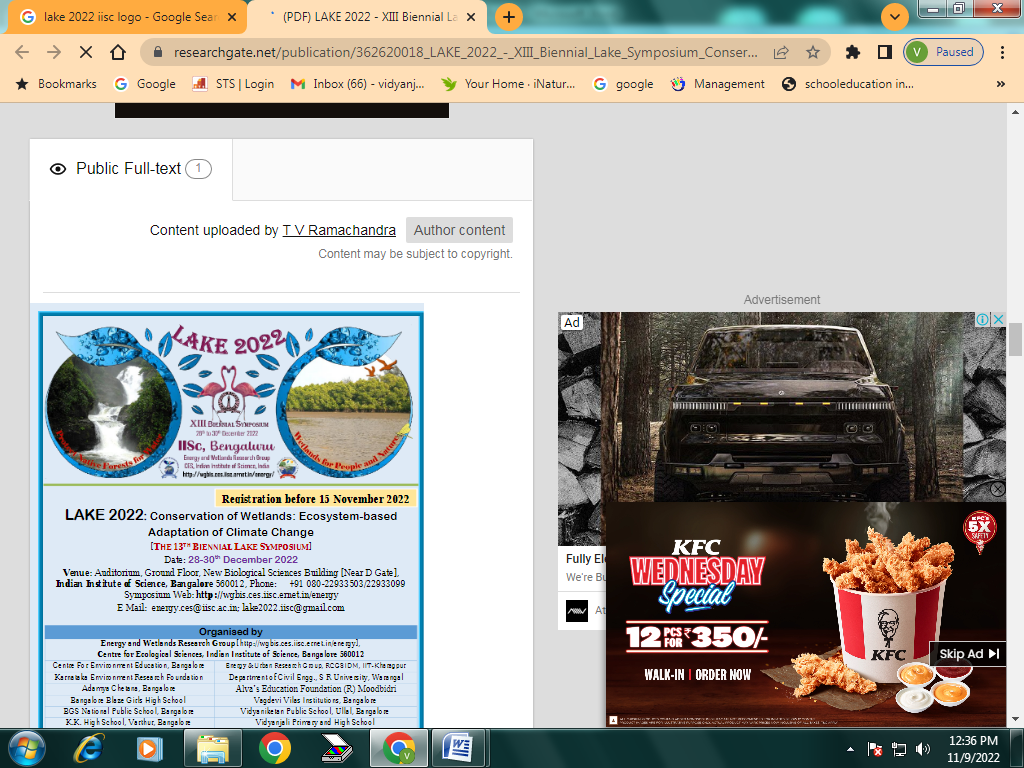 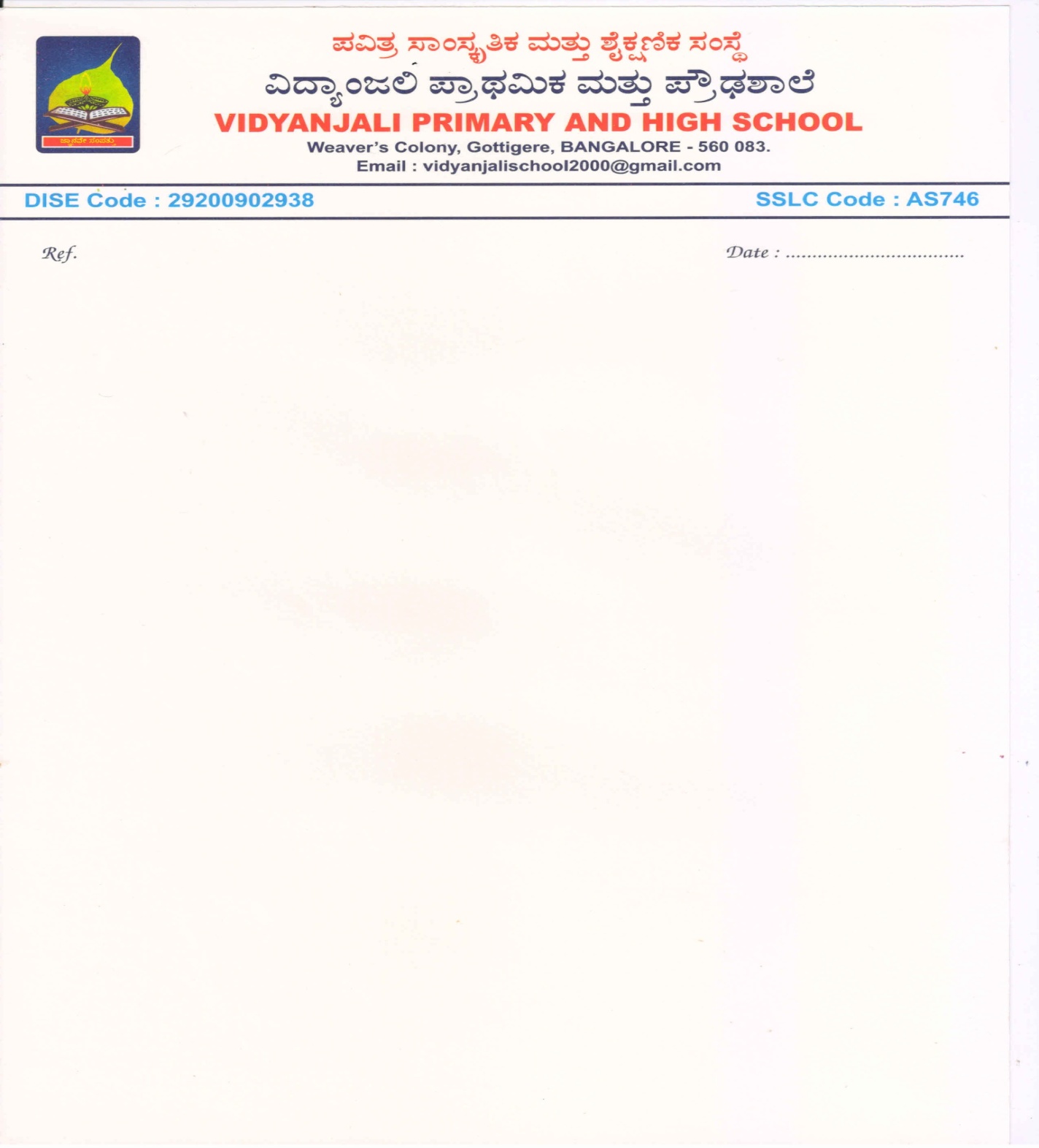 LAKE CONFERENCE 2022
Observation and documentation of Medicinal Plants grown in houses of Weavers colony
Team : Deepashree S, Hemashree V   Class - 7
INTRODUCTION
A medicinal plant is a plant that is used with the intention of maintaining health, to be administered for a specific condition, or both, whether in modern medicine or in traditional medicine 
Medicinal plants, also called medicinal herbs, have been discovered and used in traditional medicine practices since  pre-historic times. 
The use of medicinal plants is found in all cultures of the world. Approximately 90% of ayurvedic preparations are plant based.
Objective
Observation and documentation of Medicinal plants grown In households 
of  Weavers colony.
MAP
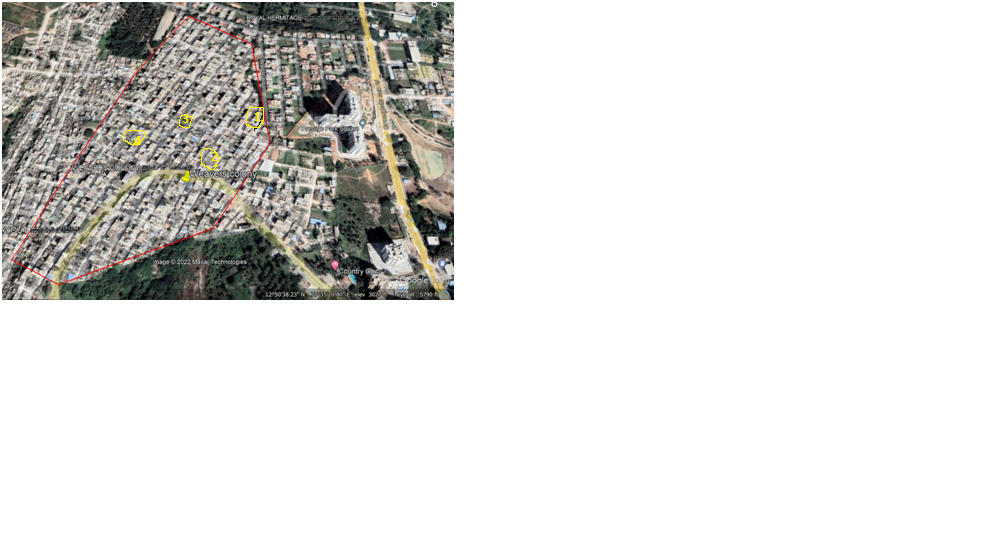 N
Study Area: Weavers Colony, Bengaluru south, 
Gottigere Post,  Bannerughatta Road, 
Bengaluru – 560083
Study Site :
Methods & Materials
Selected study area is around 1 km

Visited Sunday and Wednesday weekly Twice, from August to October-2022. 

In between 6 pm to 7.30pm. 

Randomly inspecting houses of the road and identified the medicinal plants
Results and Discussion:
Totally 16 species of medicinal plants we were found in the selected site.
Identified 16 species were seen in all the 3 months of our study, as there were protected by the household. 
 Medicinal values of  all species were known in the household.
 These values were known from their elders. 
 Leaves of Tulsi and Betel leaves were used  for throat infection. 
 Hibiscus, Mehandi, Curry leaves and Aloe vera are used for hair care. 
Thumbai is used to cure wounds and Yakka for bathing
 Coriander, Mint, Curry leaves are used in cooking. 
 Fruit of Pomegranate is consumed orally and Leaves of Yakka is used for bathing.
Checklist of medicinal plants documented at Houses of  
Weavers colony and Used parts of plants
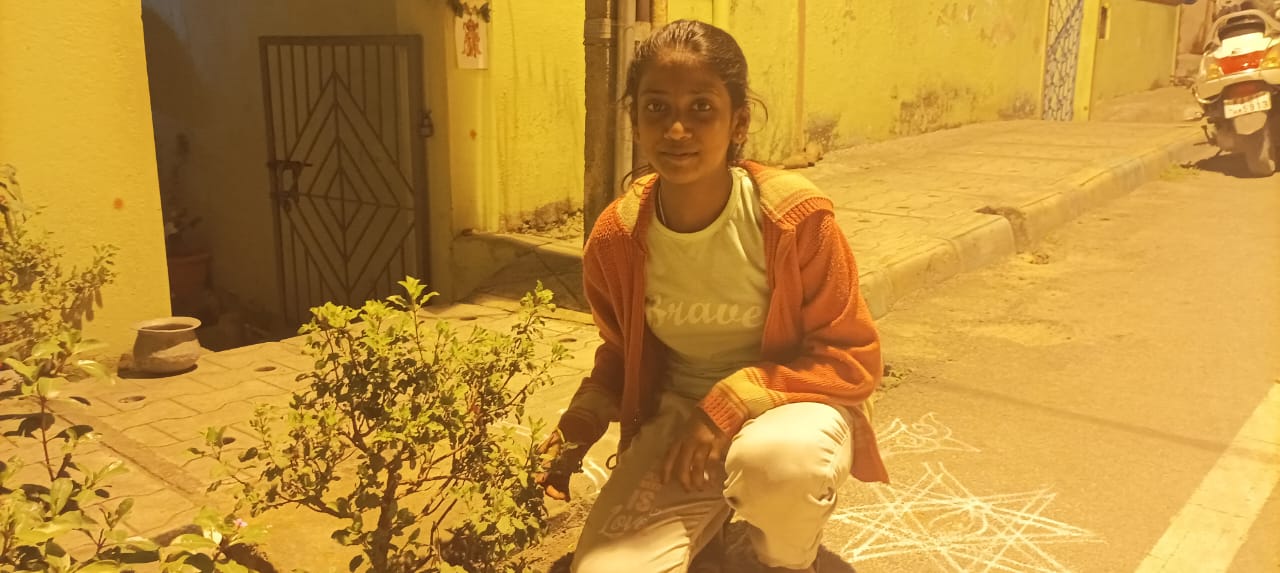 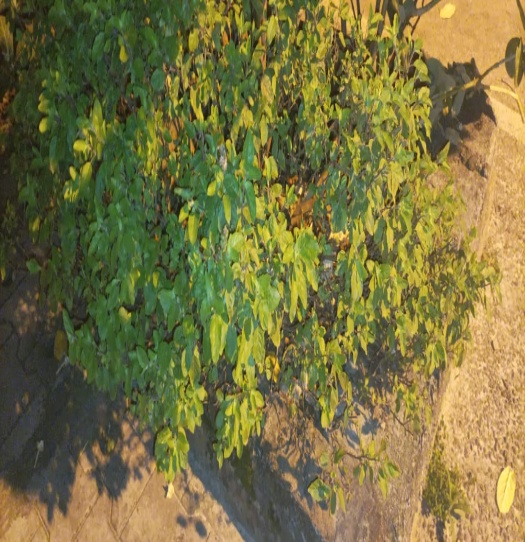 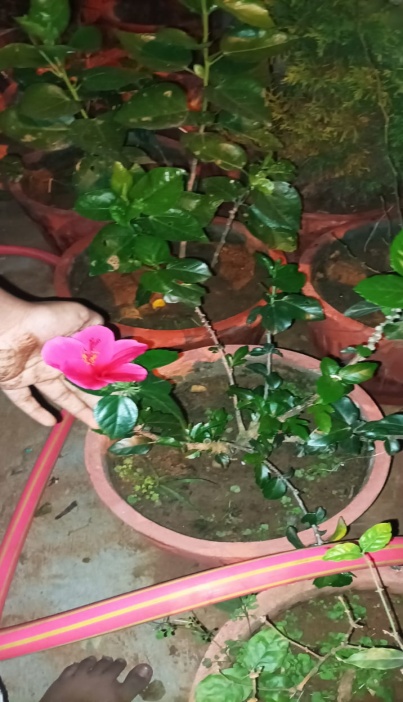 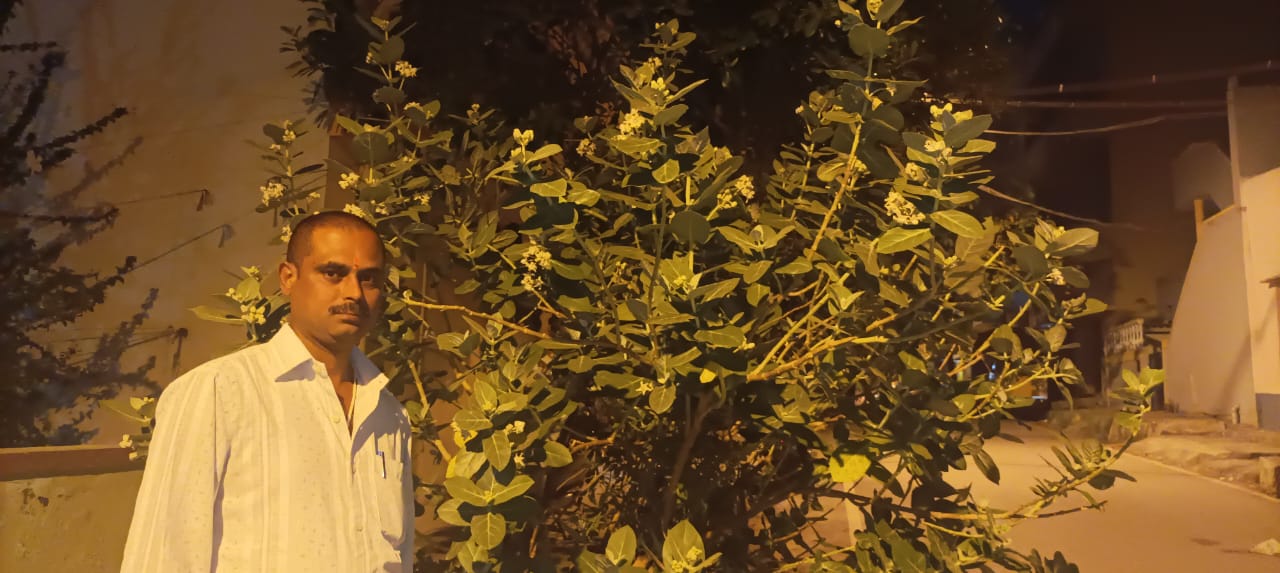 Tulsi (Brown)
Tulsi (Green)
Yakka
Hibiscus
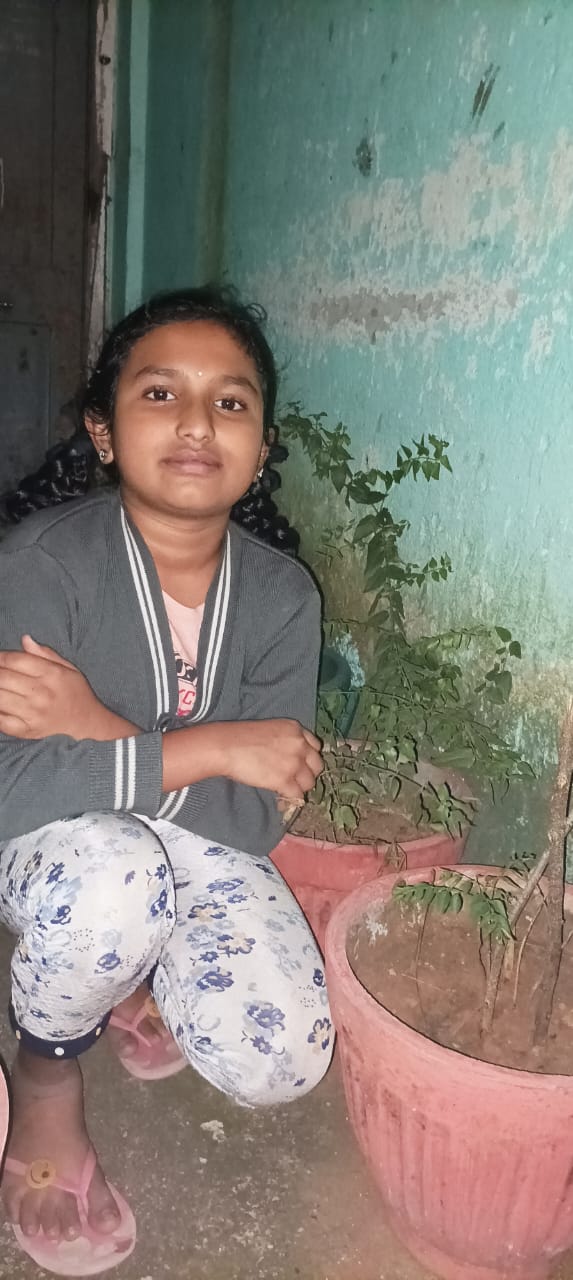 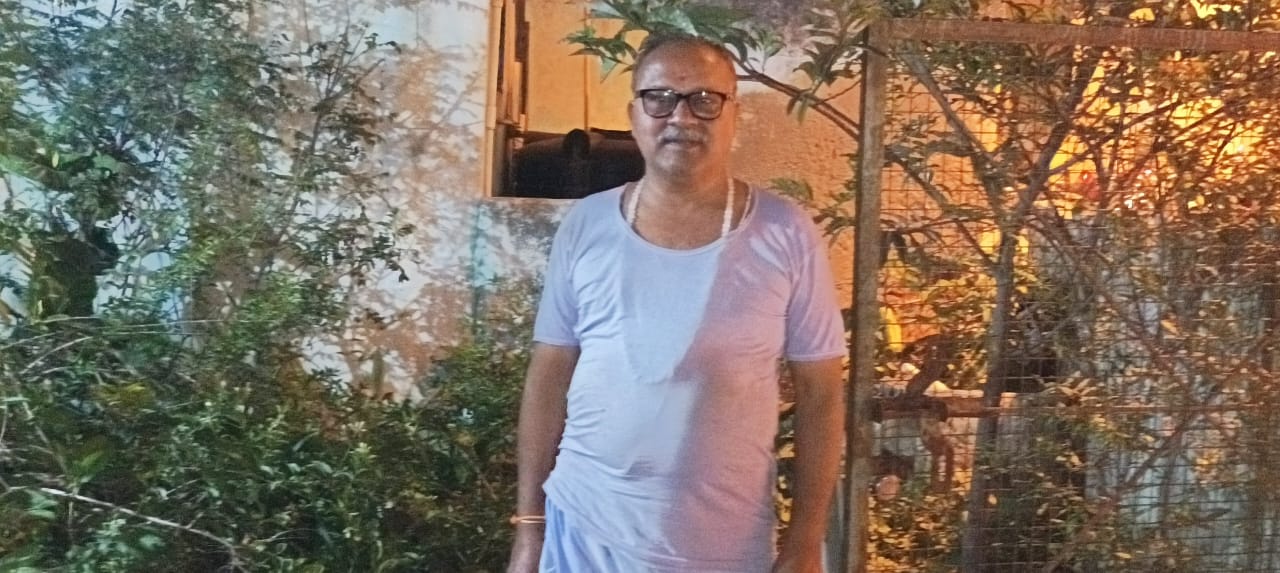 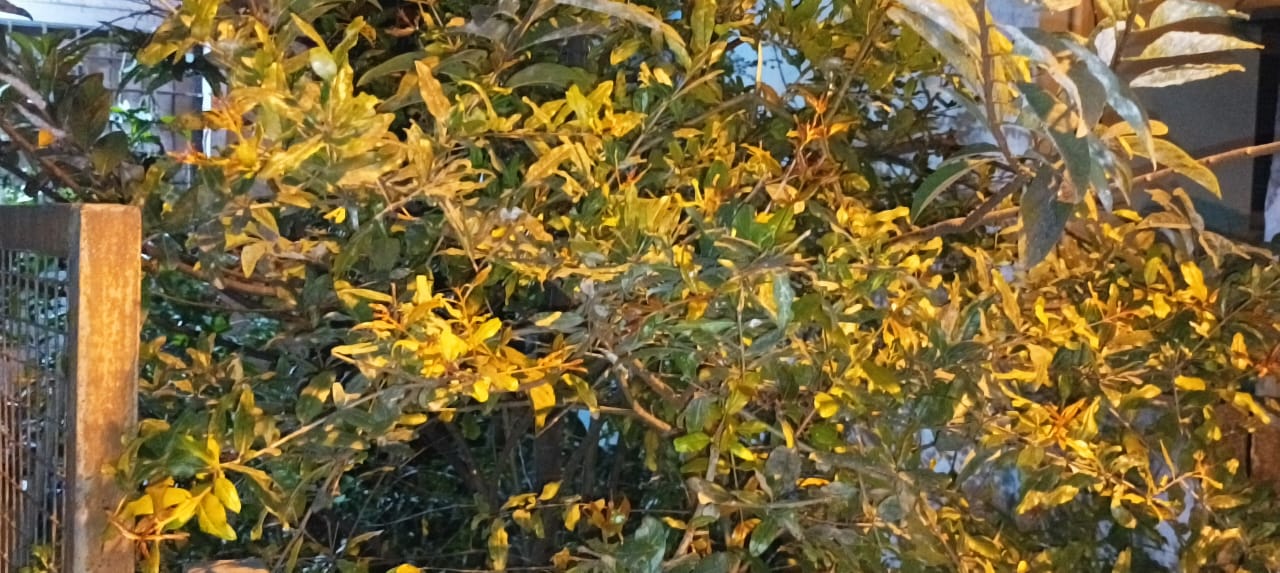 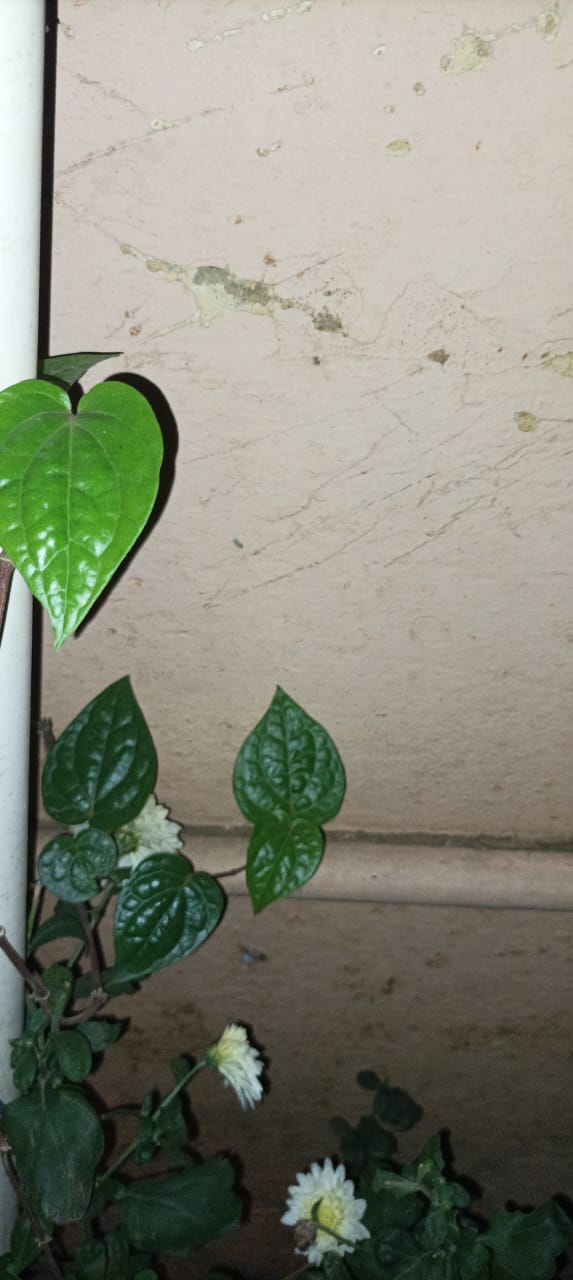 Curry
Mehandi
Pomegranate
Betel
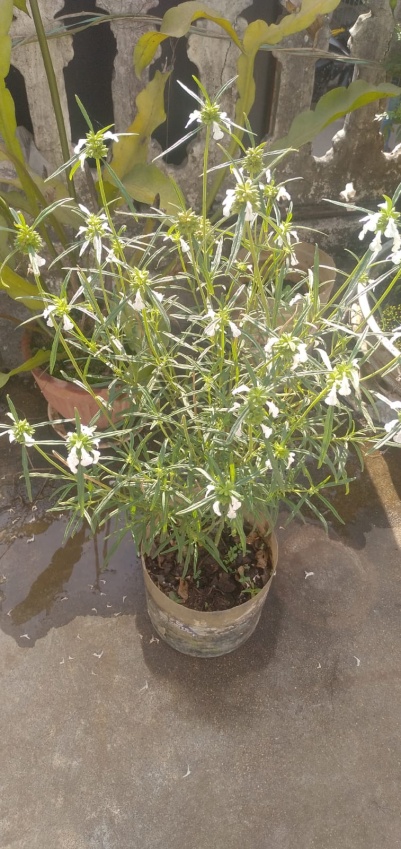 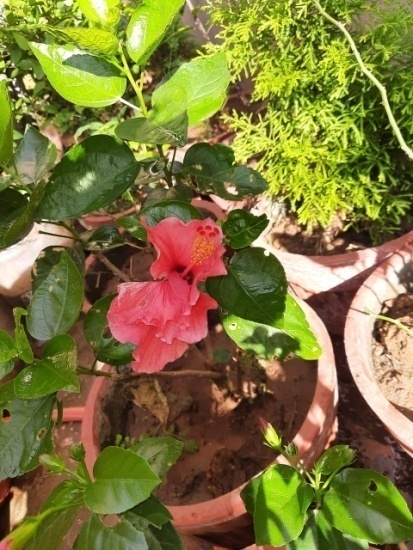 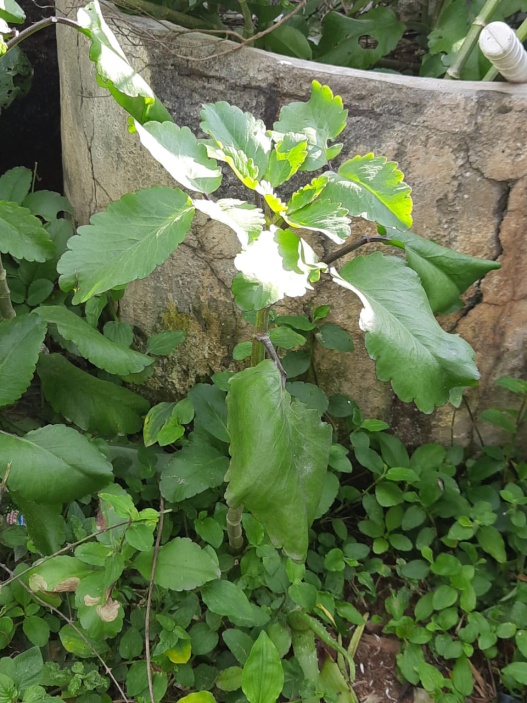 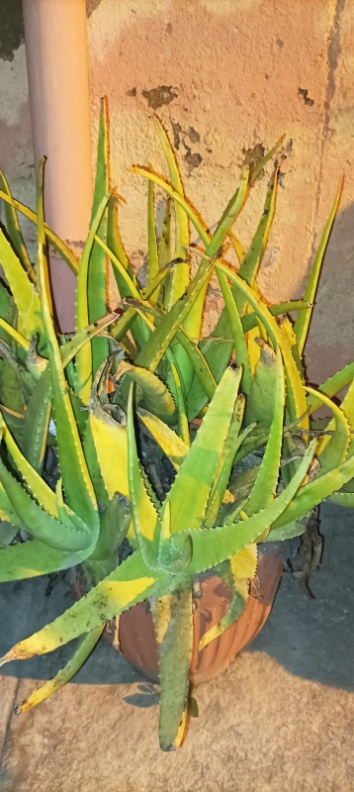 Aloe Vera
Thumbai
Hibiscus
Miracle leaves
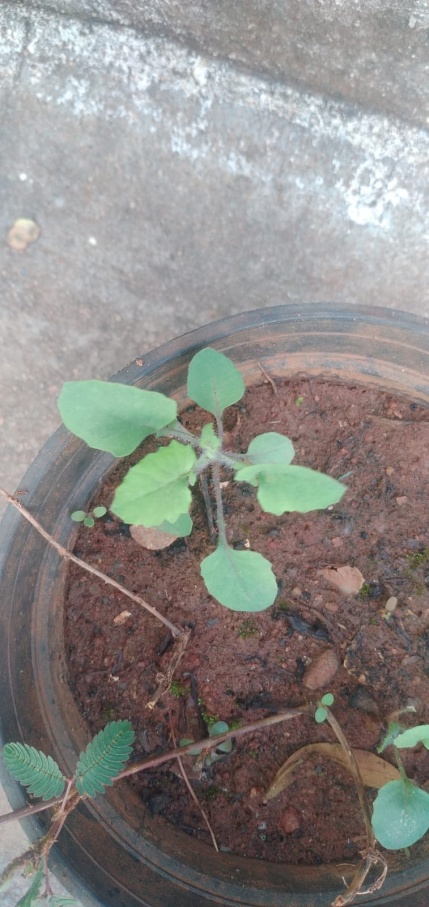 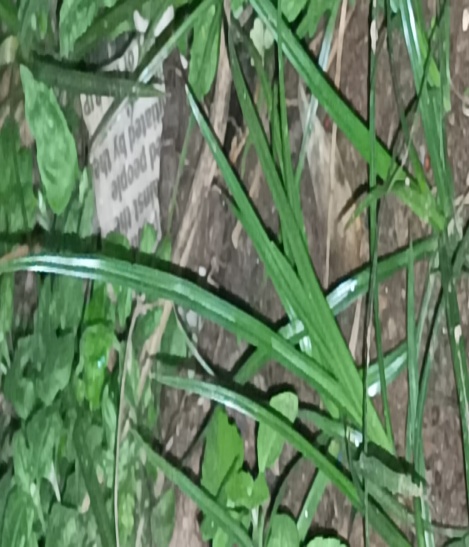 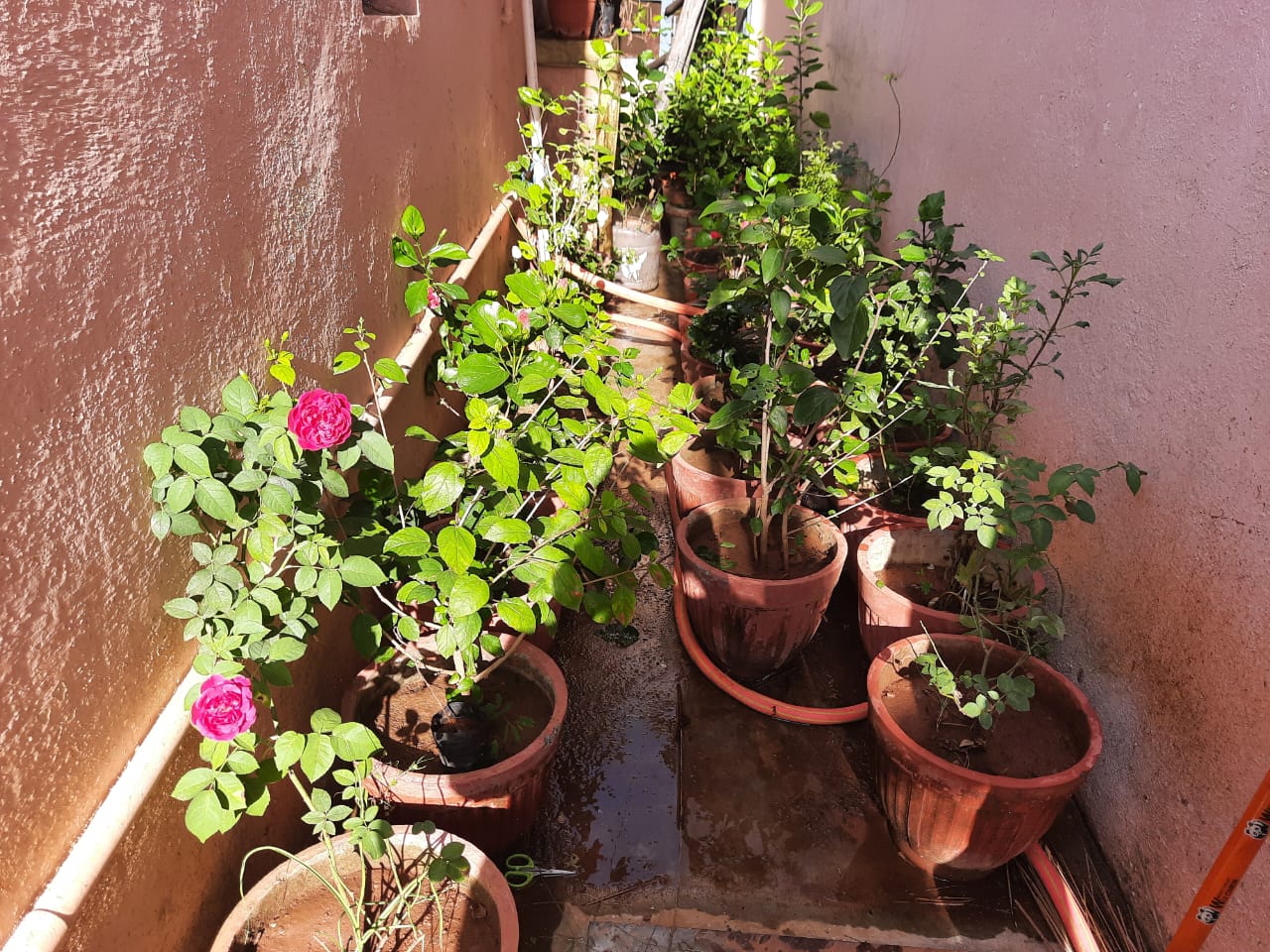 Plants grown in household 
of Weavers colony
Lemo grass
Cuban Oregano
Conclusion
The present study has explored interesting data on the medicinal plants that are grown in households of Weavers Colony. 
Many of the plants were grown as knowledge was passed from their elders. 
Medicinal plants grown in household  were consumed in various forms such as preparing kashaya,  eaten as raw leaves, cooking, cosmetic, treating wounds and while bathing.
This area provides further scope for the study to know household remedies followed by the people, as it was transferred from their elders.  This may be useful to know the traditional way of using medicinal plants.
ACKNOWLEDGEMENT
We thank our H.M, Guide Teacher for allowing us to conduct the Study. 
We thank Energy and Wetland Research Group, Center for Ecology Sciences, Indian Institute of Science. Bangalore.
Shri Vriju lal of CEE and Shri Cheturved Seit for guiding.
We thank one and all here for giving us opportunity to present the Study.
Reference
For scientific name and information Wikipedia.
iNaturalist for names
Identified plants using Google lens.
THANK YOU